Hammurabi’s Code
1700s BCE
Evaluation of Evidence
We must evaluate all evidence
To evaluate evidence, we ask:
Why is a document useful? 
What are its limitations?
What other information do we need?
Who was Hammurabi?
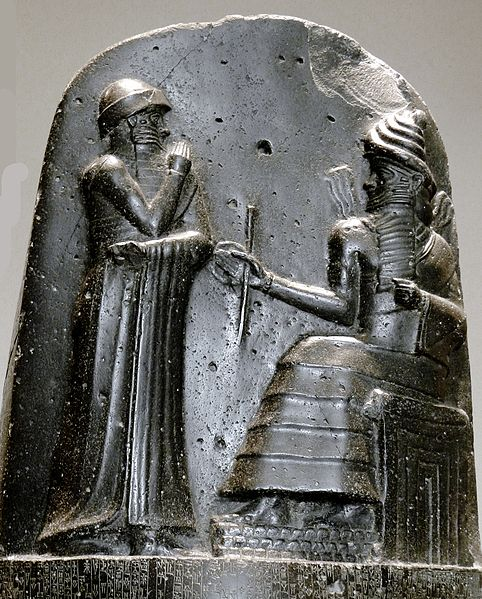 Member of the Amorite dynasty
King of Babylon from 1792-1750 BCE
United all of Mesopotamia under the Babylonian Empire
Relief of Hammurabi and the god Shamash
Hammurabi’s Code
Laws for Babylonian society
Tool to unify expanding empire
“That the strong might not injure the weak”
Allowed everyone to know the rules
What does it look like?
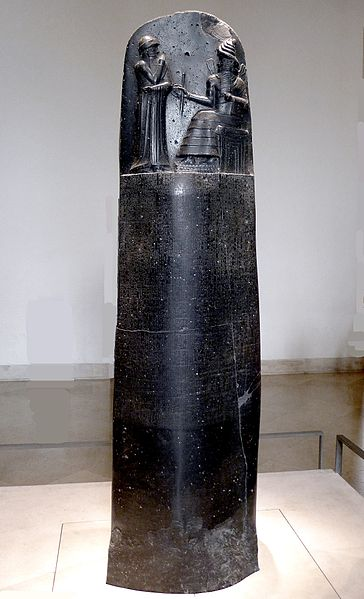 Loss and Unearthing
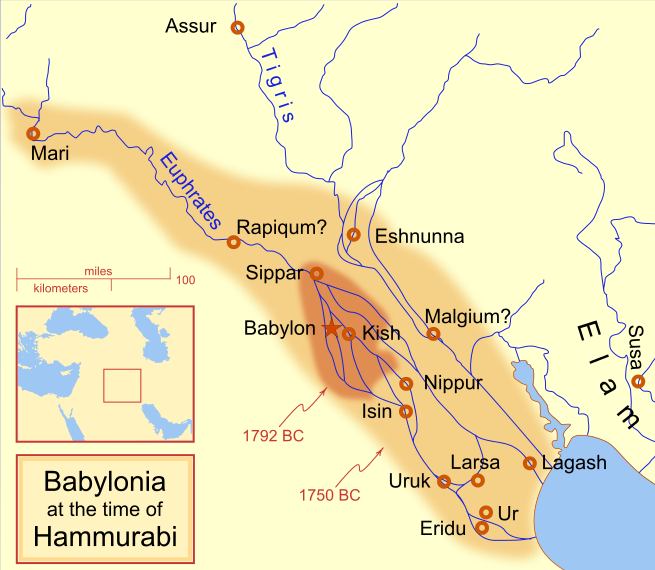 Central Historical Question
What can we learn about Babylonia from Hammurabi’s Code?